МБОУ «Архангельская СОШ         им. Героя Советского Союза Краснова В.М.»
Презентация к библиотечному  проекту  
на тему

 



                                                                                       
                            Подготовила  библиотекарь Суслина Е.В.
2013г.
Давайте жить 
дружно!
Самый прекрасный
подарок после мудрости,
которым могла бы
одарить нас природа
- это дружба.
                                                                    Ларошфуко
Фонтан «Дружбы народов»                         в г. Москве
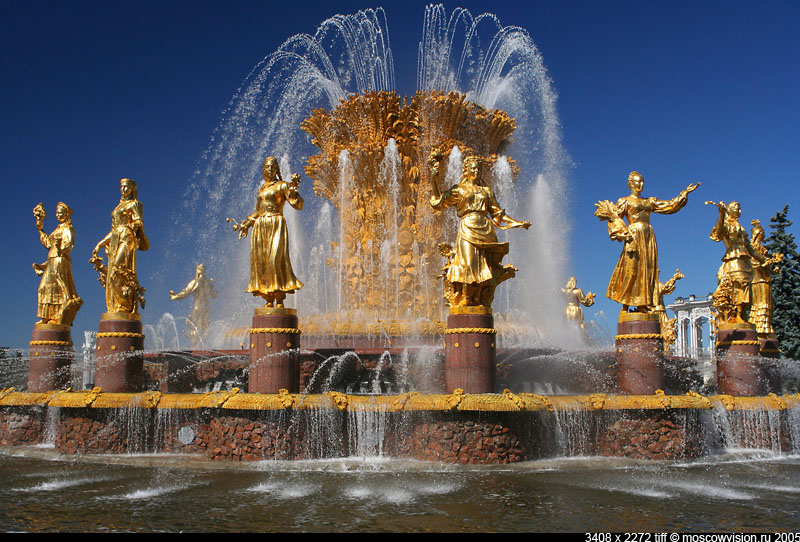 г. Владимир , парк «Дружба». Здесь можно прогуляться по аллеям парка, есть  небольшой парк аттракционов. Здесь всегда шумно и полно ребятишек, можно покататься на различных качелях - каруселях , также можно перекусить в кафе .
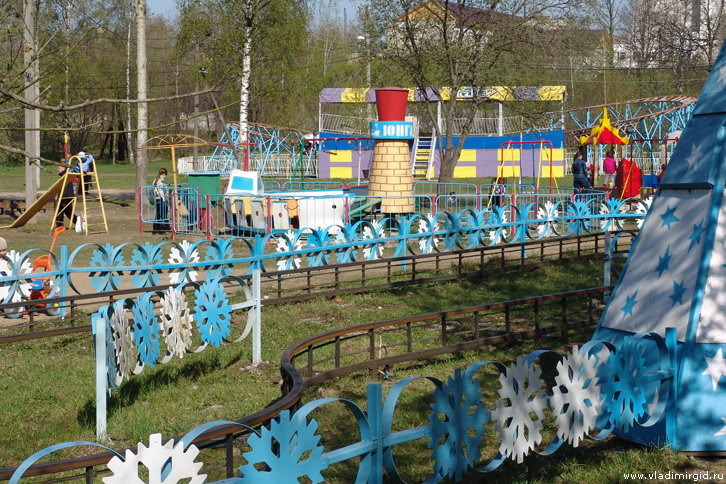 Дом  Дружбы  в г. Владимире  Здесь планируется устраивать приемы для гостей из других регионов и стран. В здании также есть гостиничные номера, концертный зал и место для поведения переговоров.
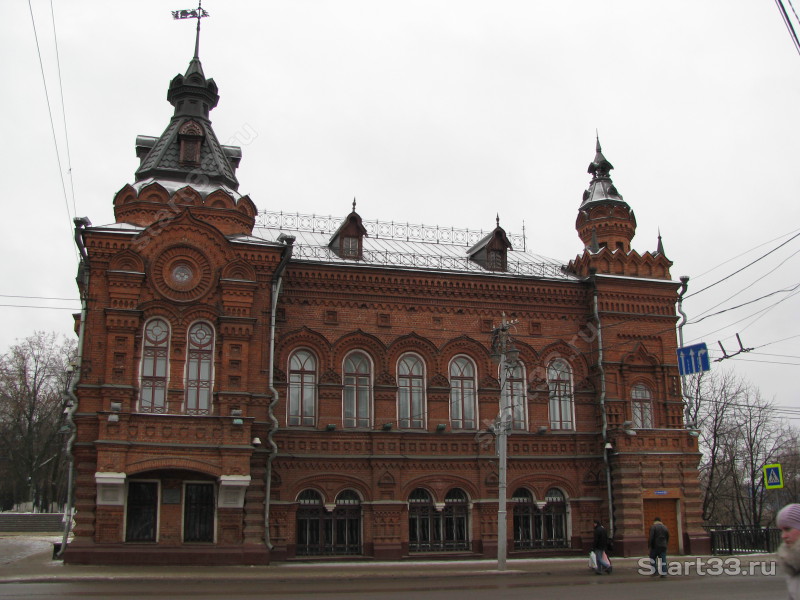 Орден Дружбы  народов 

был учрежден Президиумом Верховного Совета Советского Союза и был предназначен для награждения отдельных лиц, а также предприятий и учреждений, за особые заслуги в деле укрепления дружбы и сотрудничества между социалистическими нациями. Орден был изготовлен из серебра и представлял собой позолоченную звезду, покрытую темно-красной эмалью. В центре звезды располагался накладной герб СССР.
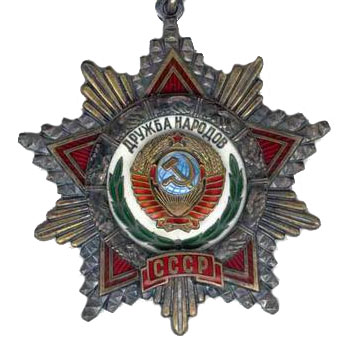 9  ИЮНЯ 
– МЕЖДУНАРОДНЫЙ 
ДЕНЬ ДРУЗЕЙ
Международный день друзей просто создан для того, чтобы мы, независимо от жизненных обстоятельств и различных перипетий, напомнили своим друзьям о том, как они важны для нас, и порадовали их.
Основные законы дружбы
Один за всех, и все за одного.
Дружите, не обижайте друзей и всех, кто вас окружает.
Уважайте друг друга и помогайте друг другу.
Радуйтесь вместе с друзьями.
В беде не оставляйте друзей, не подводите их, не предавайте, не обманывайте, не нарушайте своих обещаний.
Берегите друзей, ведь друга потерять легко. Старый друг лучше новых двух.
Давайте жить дружно!
Так давайте, давайте дружить
   Пусть не раз нам стихи эти     вспомнятся.
   Если дружбой всегда дорожить,	
   То любое желанье исполнится.